PÜNKÖSD
Kedves Szülők!
Kérjük, hogy segítsenek a gyermeküknek a hittanóra tananyagának az elsajátításában!
A digitális hittanórán szükség
lesz az alábbiakra:
fehér lap,
ceruza, radír, színes ceruzák,
olló,
 ragasztó,
1 befőttes gumi (ha nincs, akkor fonal)
internetkapcsolat.
Kérem, hogy indítsák el a diavetítést! 
Az animációkat csak így tudják látni!
DIGITÁLIS
HITTANÓRA
Javaslat: A PPT fájlok megjelenítéséhez használják a WPS Office ingyenes verzióját (Letölthető innen: WPS Office letöltések ). Az alkalmazás elérhető Windows-os és Android-os platformokra is!
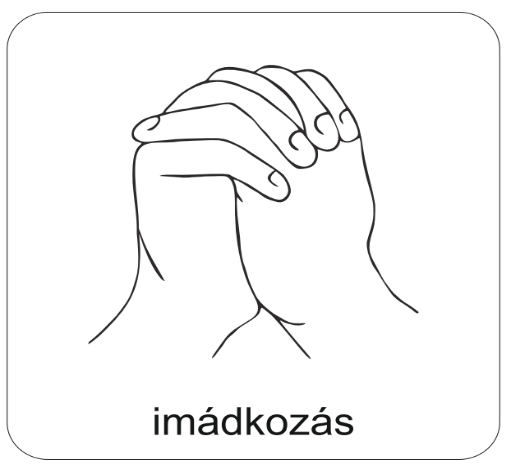 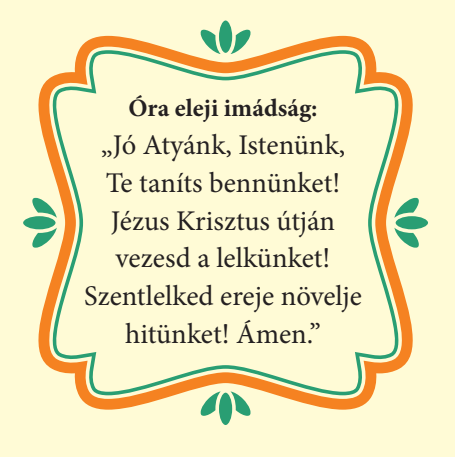 Áldás, békesség! 

Kezdd a digitális hittanórát
az óra eleji imádsággal!
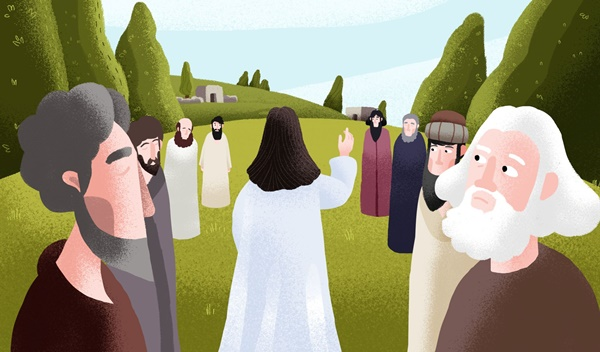 Nézd meg a "Pünkösdi csoda„ című feldolgozást!
Pünkösdi
Hozzávalók:
1.
fehér lap
2.
olló
3.
ceruza, színesek
4.
1 darab befőttes gumi
5.
ragasztó
1.
Rajzolj egy lapra két egyforma kört. 
Használhatsz poharat is a kör rajzolásához!
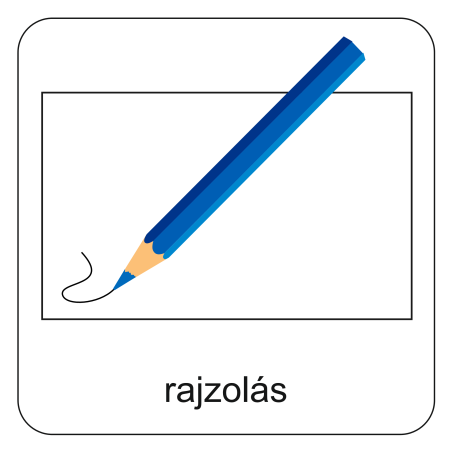 2.
Húzz ceruzával egy vonalat a két körre 
a képen látható helyen!
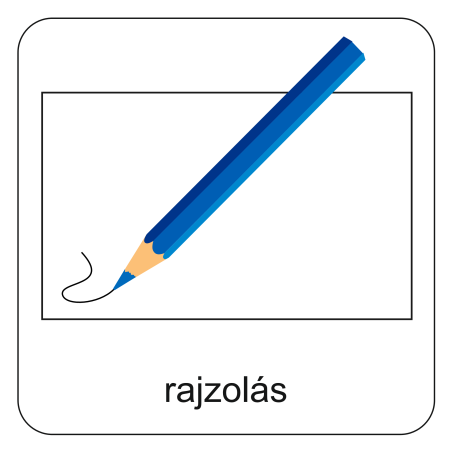 3.
Vágd ki a köröket!
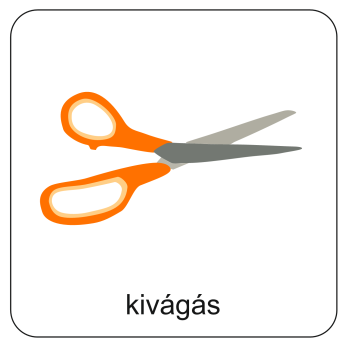 4.
Rajzold oda az egyik körre a vonal alá az egyik 
tanítvány fejét! A másik körre rajzolj lángokat! 
Hogyan? Lapozz, és meglátod!
lángok
fej
2.
3.
1.
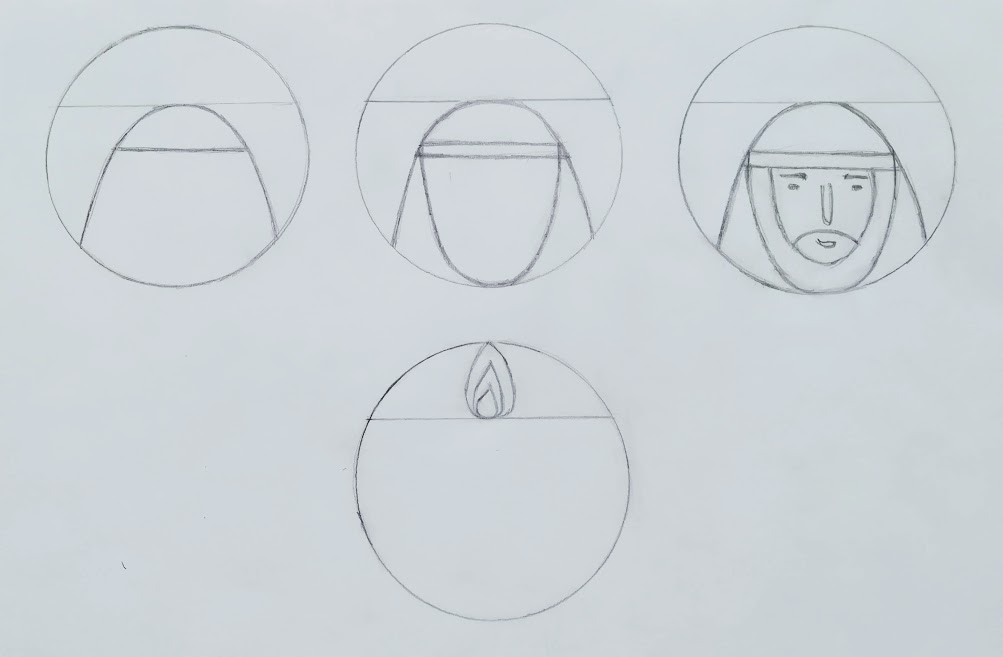 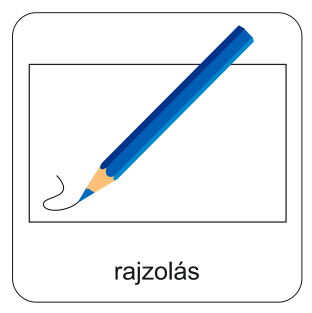 Rajzold meg a fejet 3 lépésben!
Rajzold meg a fejet 3 lépésben!
Szinte csak U betűket 
és vonalakat kell rajzolni!
Rajzolj 3 különböző méretű lángot!
2.
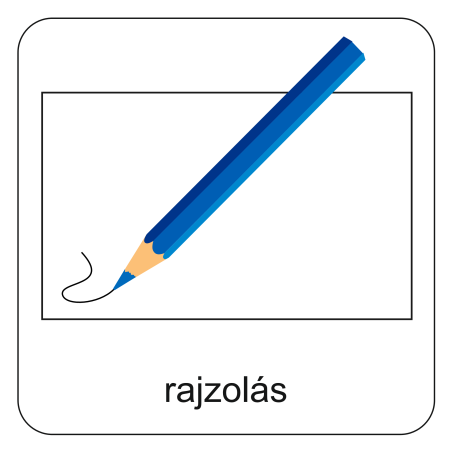 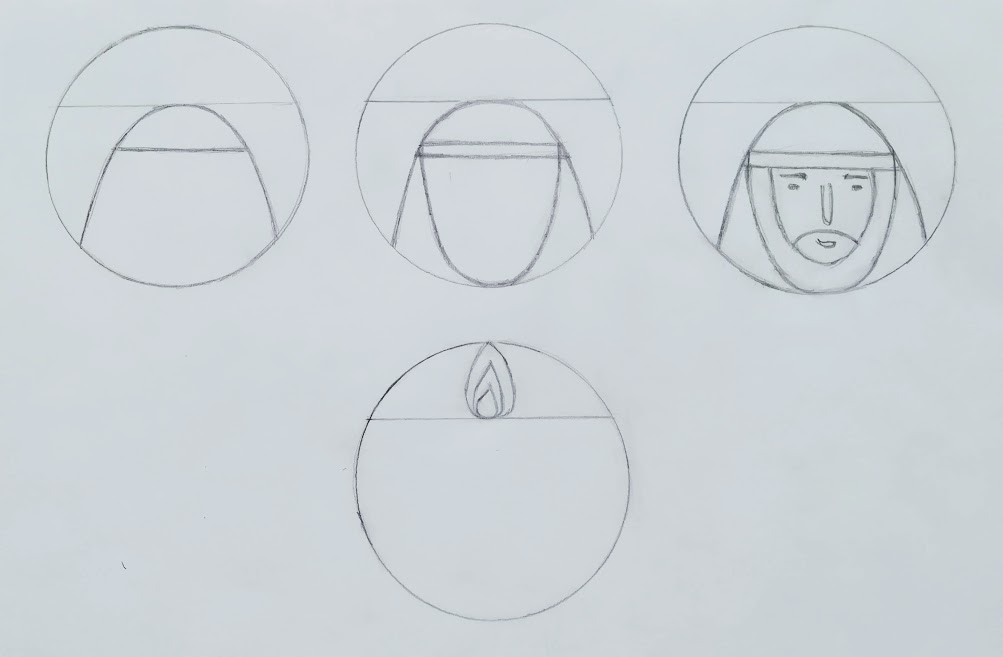 1.
3.
5.
Radírozd ki a segédvonalakat!
Színezd ki a fejet és a lángokat!
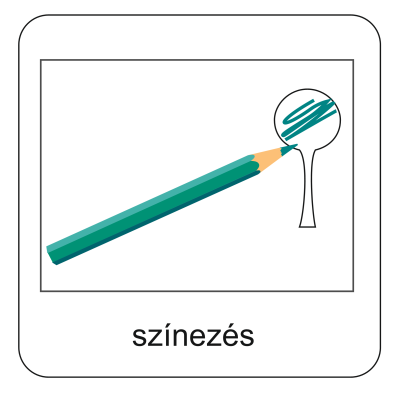 6.
Ragaszd a kettévágott befőttes gumit a fej hátoldalára, a kör közepére! 
(Halványan látható a fej, hogy tudd, hova kell ragasztani.)
a
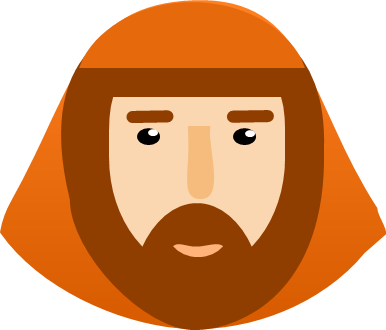 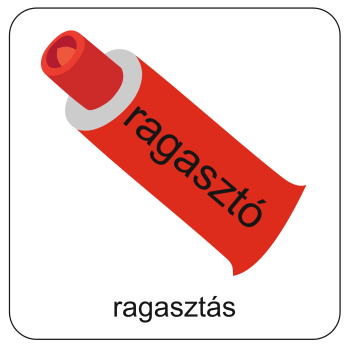 7.
Fordítsd meg a kört, amin a láng van. És ragaszd
a másik körre. Ahogyan itt látod! Kattints!
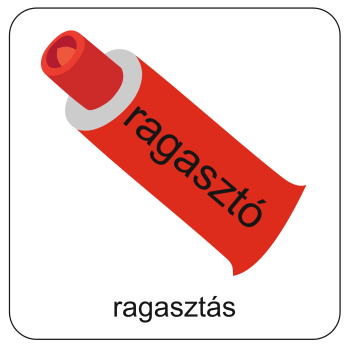 a
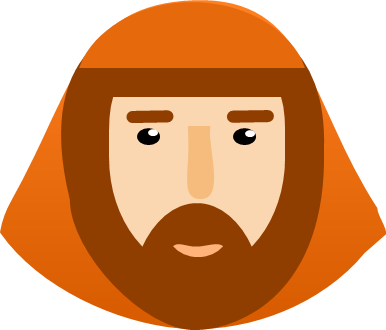 8.
Fogd meg a gumit a kezeiddel ott, ahol a nyíl mutatja.
Pörgesd az ujjaid között! 
Mit fogsz látni? Kattints a körre és kiderül!
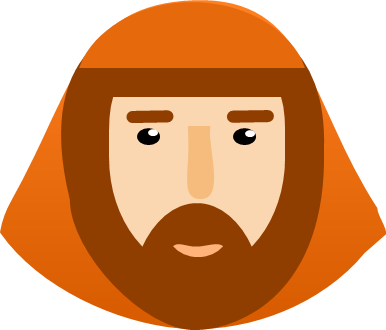 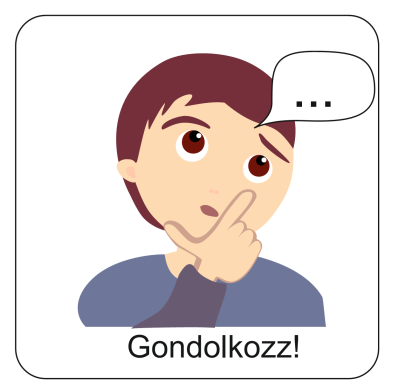 Kérdés
Szerinted hogyan kapcsolódik ez a kézműveskedés pünkösdhöz? 
A válaszodat küldd el a Hittanoktatódnak!
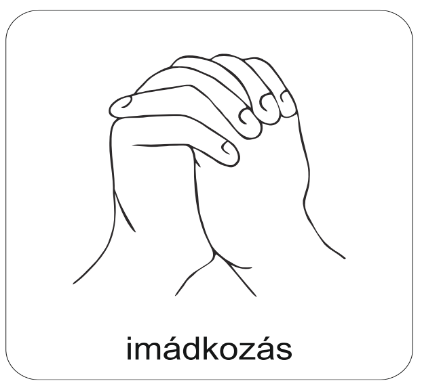 A digitális hittanóra végén így imádkozz!
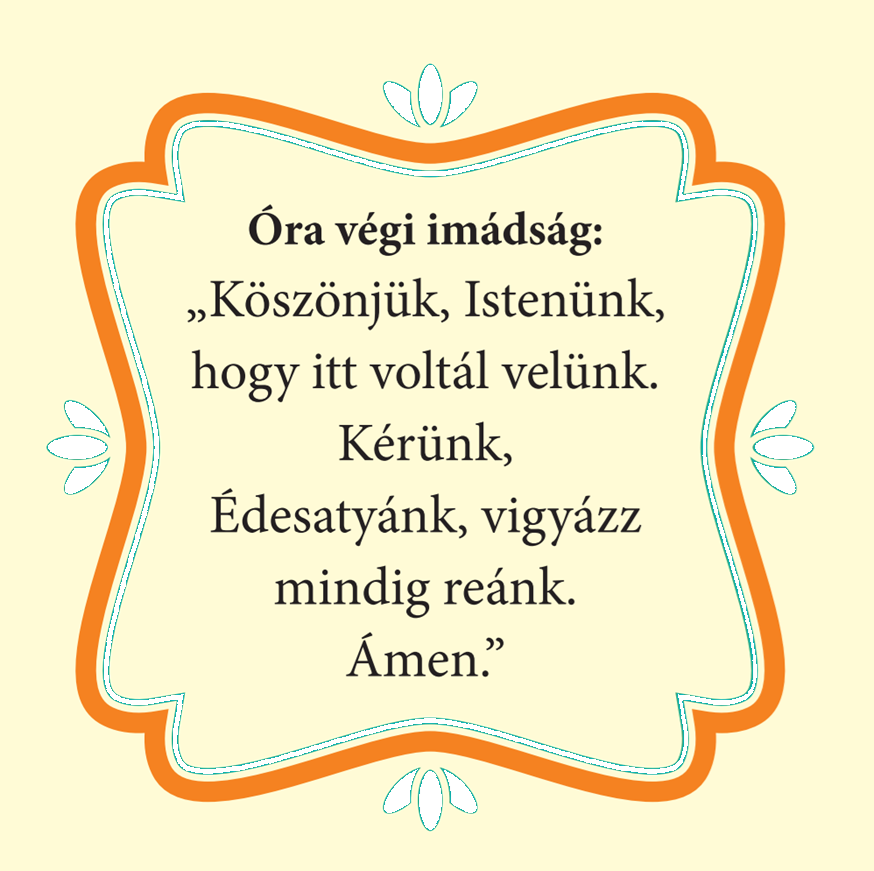 Kedves Hittanos! 
Várunk a következő digitális hittanórára!
Áldás, békesség!
Kedves Szülők!
Köszönjük a segítségüket!
Isten áldását kívánjuk ezzel az Igével!
„Jóságod és szereteted kísér életem minden napján.” (Zsoltárok 23,4)